Como poner una licencia en tu blog
Seleccionar el blog en el que queremos insertar la licencia
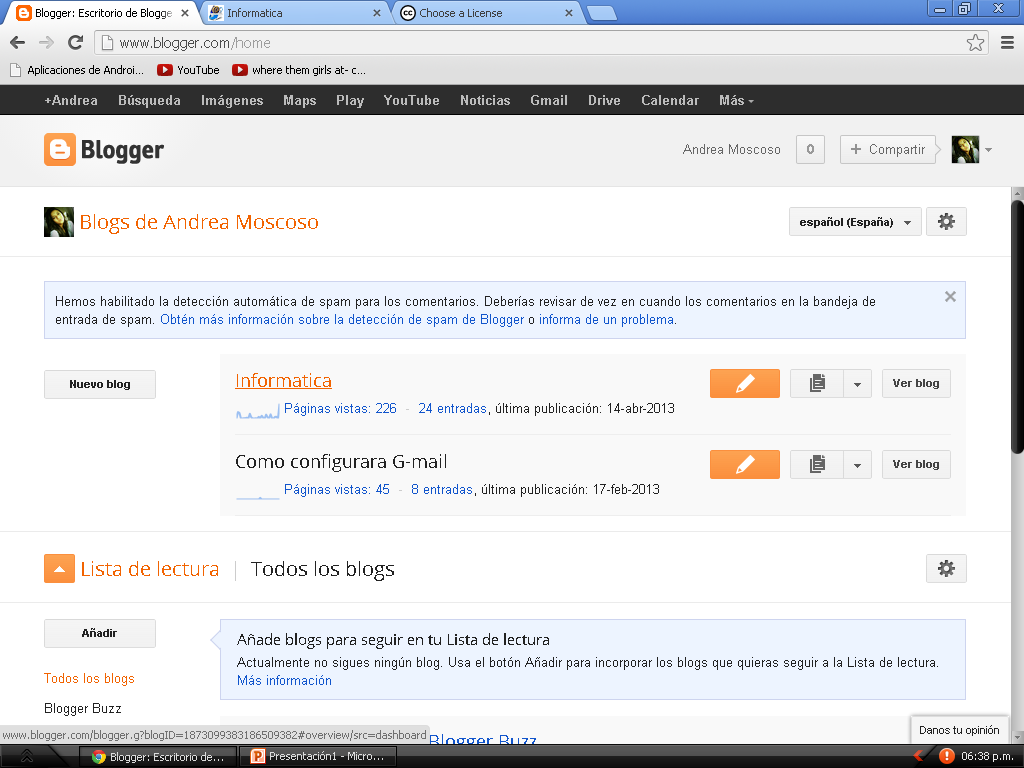 Dar clic en nueva entrada
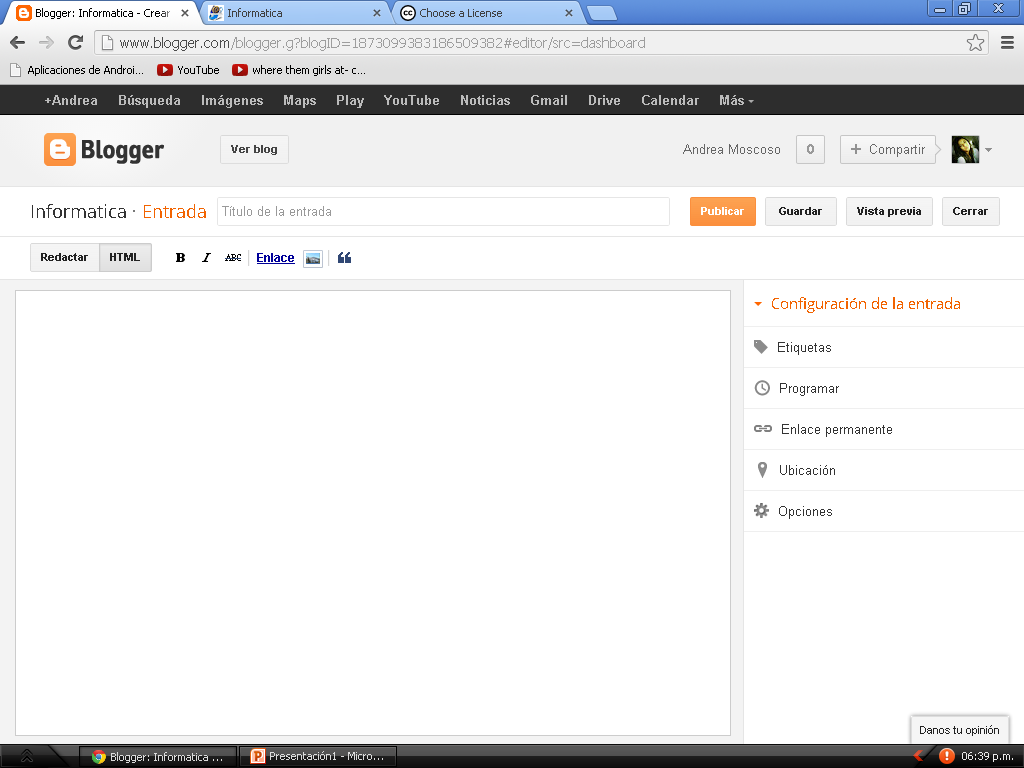 Mientras tanto en otra pestaña abrir un servidor y entrarse a http://creativecommons.org/choose/
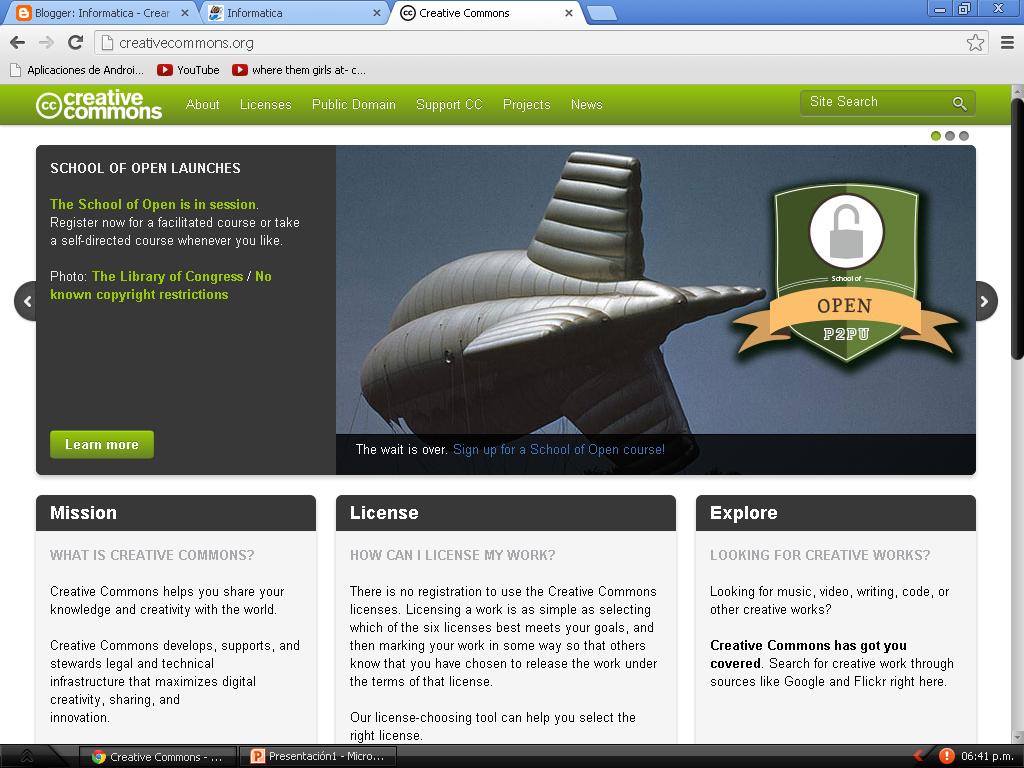 Dar clic en licenses y de ahí en choose a licenses
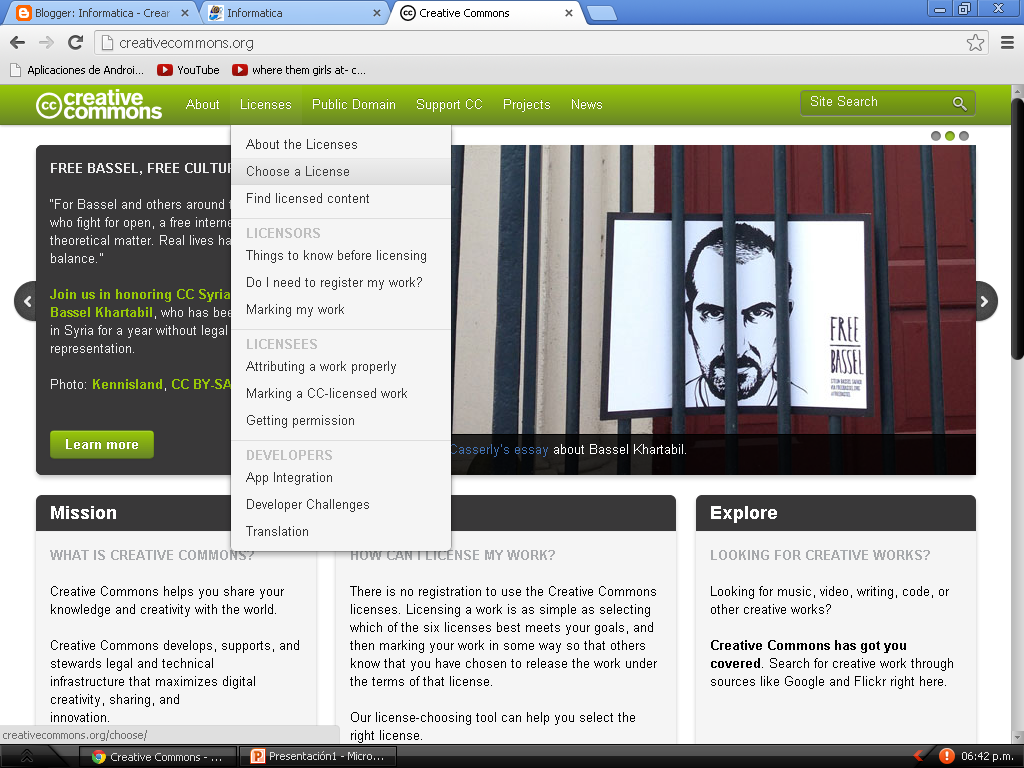 De ahí nos aparecerá un formulario que debemos llenar según lo que queramos y se pondrá automáticamente la licencia que nosotros decíamos
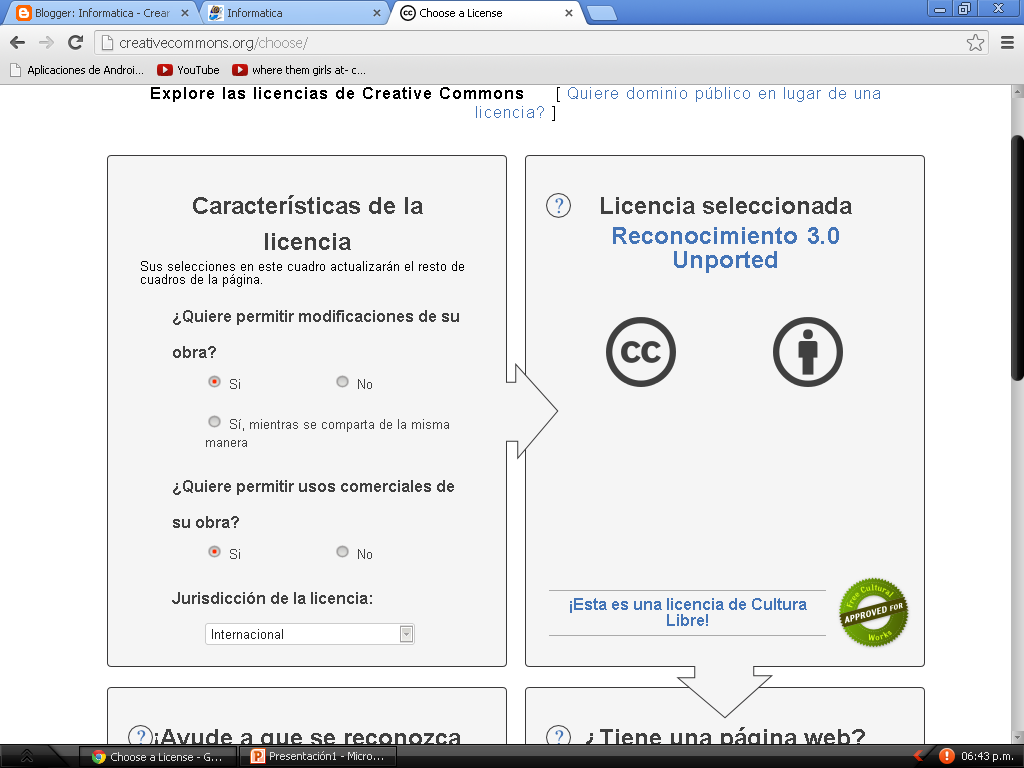 No se olvide de aumentar el URL de la pagina de su blog al que desea añadir la licencia
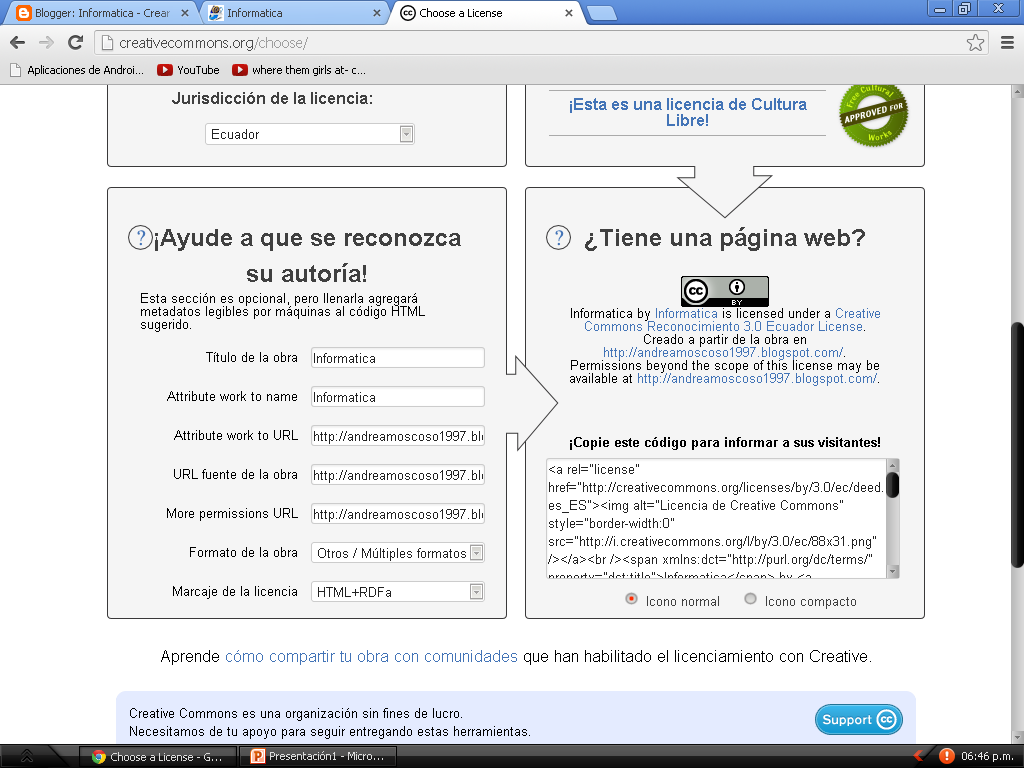 Al finalizar copie donde deci  ¡Copie este código para informar a sus visitantes!
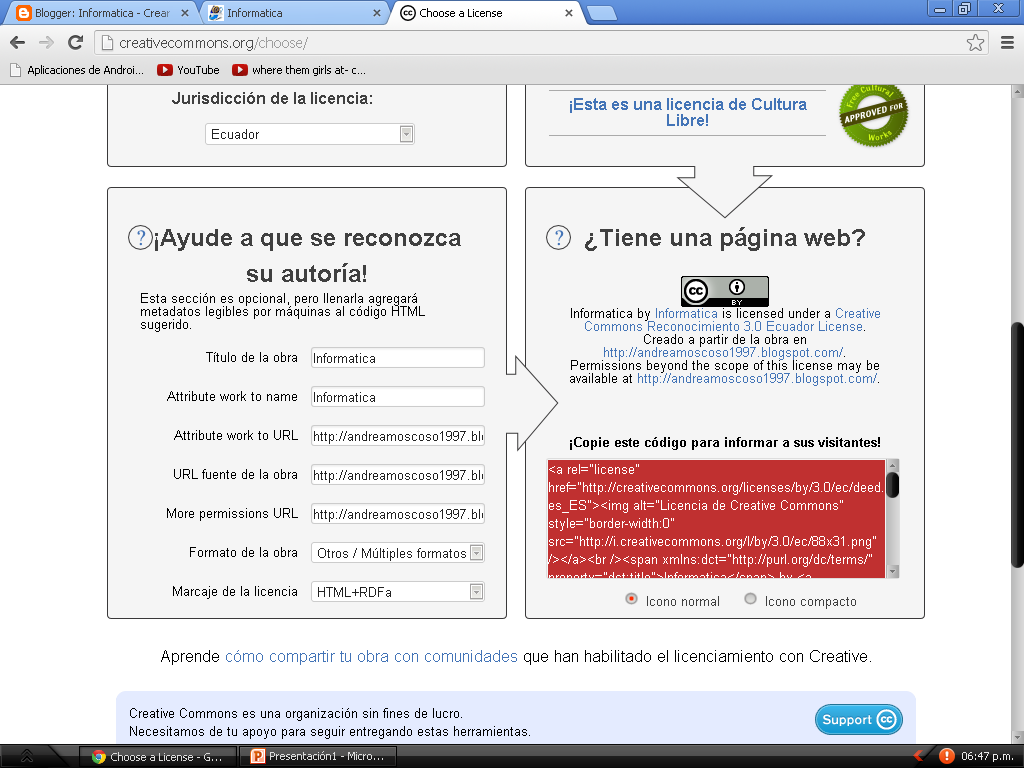 Pegar el código copiado en la nueva entrada como HTML y al publicarlo en el blog le saldrá la licencia que usted requirió para su blog
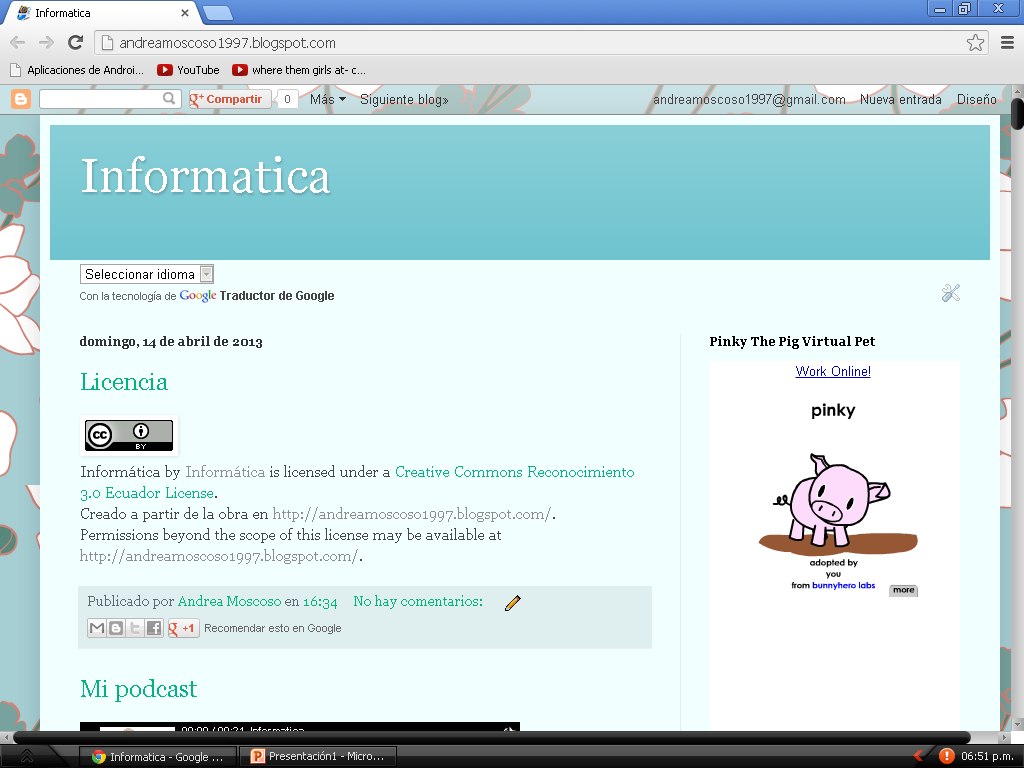